Mobility
Network
UCaaS
Contact Center
Security
Cloud
IoT
CORE PRODUCTS
- (ACD)
- APIs & SDKs
- Call and Screen Recording
- CRM/ERP Integrations
- Dialers
      - Preview
      - Power
      - Predictive
- Inbound/Outbound/Blended
- Interactive Voice Response
- Omnichannel & Digital 
    Engagement
      - Voice, Email, Chat, Mobile
        Social, SMS/Text, Video
- Reporting, Analytics & BI
- Self-Service
- UC Integrations

ARTIFICIAL INTELLIGENCE
    - Conversational AI & Chatbots
    - Real-Time Assist Coaching
    - Virtual Assistants

BUSINESS PROCESS OUTSOURCING

COMPLIANCE CONSULTING & IMPLEMENTATION

CRM INTEGRATORS & LICENSING

EMPLOYEE ENGAGEMENT
- Gamification
- Workforce Management
- Workforce Optimization

KNOWLEDGE MANAGEMENT
QUALITY MANAGEMENT & ASSURANCE
- Agent Coaching & 
  Performance
- Compliance and Monitoring

ROBOTIC PROCESS AUTOMATION (RPA)
SASENetwork optimization and securitySD-WAN - Auto-Failover - Bonding - Intelligent Routing - VNF (Virtual Network) - Firewall - Application AwareCONNECTIVITY - Broadband/Coax - Dedicated Fiber - WISP / Microwave - 4G/5G Internet - Satellite Internet - AggregationMANAGED WIFI - Internal Network - Guest Network SECURITY
 - Firewall (Prem / Web) - Endpoint Security - Network Security   Assessment
NETWORK MGMT
 - Circuit Monitoring - Trouble Ticket Creation
BASIC UC SEAT - Voice - Text / SMS - Video (Zoom) - Web Conferencing - Collaboration    (Slack, Glip, MS    Teams, etc.) ADD ONS - CRM Integration - Accounting Integr. - CCaaS Integration - IVR - Call Recording - AI / SentimentPREMISES SYSTEMS - Prem as-a-Service - SIP Trunks
IDENTIFY - Virtual CISO - Cyber Consulting - Vulnerability Assess. - Penetration Test - Compliance - Phishing Simulation - Security Awareness    TrainingPROTECT - Managed Firewall - Web Security - Email Security
 - Endpoint Protection - Managed Cloud FW - Data Protection - Zero-Trust Framework - Remote User VPN - Patch Management

DETECT - Log Mgmt (SEIM) - AI Machine Learning - Intrusion Detection - Intrusion Prevention - SOC as a Service RESPOND - Incident Response - Containment /    Eradication / Restore
CLOUD CONNECTIVITY
- Data Fabrics
   - Public Cloud Connections
   - AWS Direct Connects 
   - AZURE Express Routes
   - Oracle FastConnects 
   - CDN 

INFRASTRUCTURE: 
Data Center and Cloud - Public Cloud
    - AWS
    - AZURE
    - GCP
    - Oracle Fusion
    - SAP HANA - Private Cloud
 - Hybrid & Multi Cloud
 - IaaS
 - PaaS - Bare Metal - DRaaS
 - BUaaS
 - Data Center ColocationSTORAGE - Cloud Based Storage    - Object
    - File
    - BlockLICENSE AND APPLICATION - Software License Mgmt.
 - ERP Mgmt.
 - Software License Optimization
 - Software License

MANAGED & PROFESSIONAL SVCS: - Helpdesk as a Service
 - ITO – IT Outsourcing
 - Cloud Migration
 - Application Mgmt. (ERP, CRM, 
   etc.)
SENSORS- Temperature- Pressure- Soil Moisture   Content - Video
REPORTING - Geo-Fence - Detailed Use
 - Velocity /    AccelerationVERTICAL- SPECIFIC IoT  - Smart City
 - Agriculture - Manufacturing - Logistics - Lodging - Hospitality - Physical Security
MOBILITY - Handsets - Tablets - GatewaysWIRELESS NETWORK - Detail Reporting - Device Usage Mgmt - Application Filtering - Detailed Reporting
 - In Building Signal 
   Optimization - Satellite
 - Fixed Wireless
 - Private 4G/5G
 - POTS replacement 
   over cellular
MANAGED MOBILITY - Carrier Sourcing
 - Staging/Kitting
 - Helpdesk
 - Break/Fix
 - Plan Optimization
 - RMA/Device 
    management
Other
EXPENSE MGMT - Wireline - Mobility PHYSICAL SECURITY - Video Surveillance - Access Cards
ANSWERING SVCS - Ruby Receptionist
MARKETING SVCS - Email Drip - Web site design - Content creation
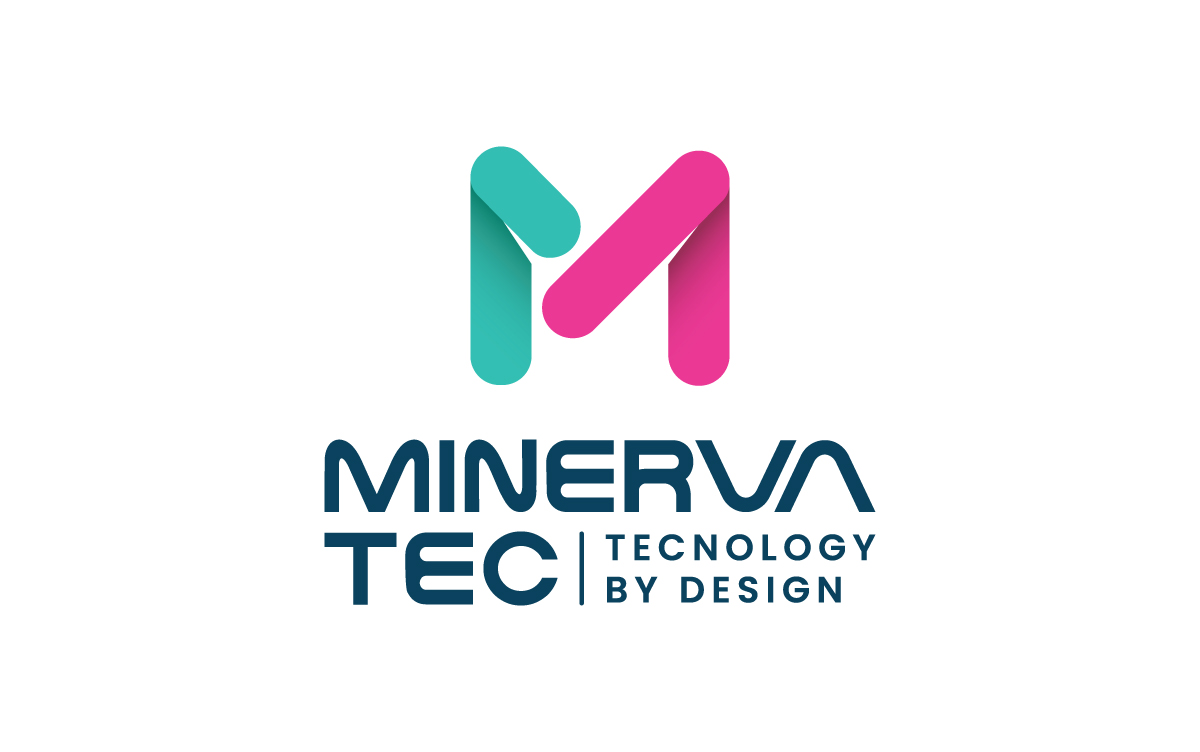 SWIM LANES OF TECHNOLOGY